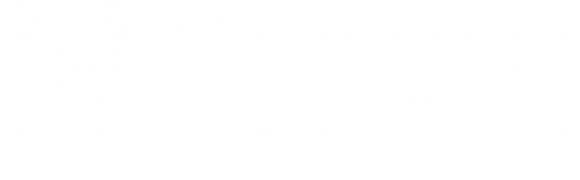 REDUCING OUTPATIENT INFANT SERUM BLOOD DRAWS 
WITH TRANSCUTANEOUS MEASUREMENT OF BILIRUBIN
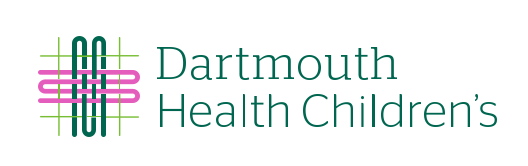 Keira C. Kilmartin MD1, Emily J. McCarty MD1, Catherine D. Shubkin MD1,2, Alison V. Holmes MD, MPH1,2
1Department of Pediatrics, Children’s Hospital at Dartmouth-Hitchcock, 2Geisel School of Medicine at Dartmouth
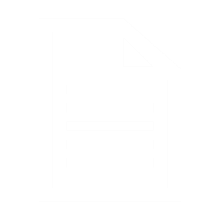 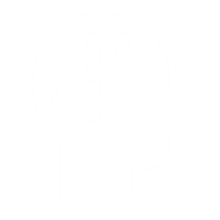 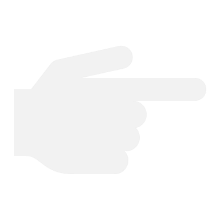 METHODS
DISCUSSION
INTRODUCTION
Timeframe
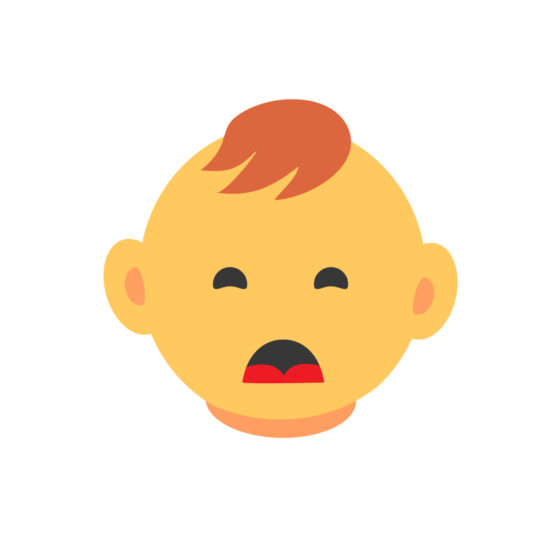 Bilirubin can be measured by:
	1. Visual assessment
	2. Transcutaneous bilirubin (TcB) 
	3. Total serum bilirubin (TsB)
It is unknown if the ease of TcB measurement will increase the number of TsB draws  due to the need for verifying TcB >15mg/dL.
In the 12 months post-implementation, we observed utilization of the TcB device in the general academic pediatric outpatient clinic. There was an accompanying:
Decrease in the proportion of eligible infants obtaining blood draws for serum bilirubin
 Increase in patients-between blood draws
Targeted Interventions
Workroom poster
Resident conference
Staff conference
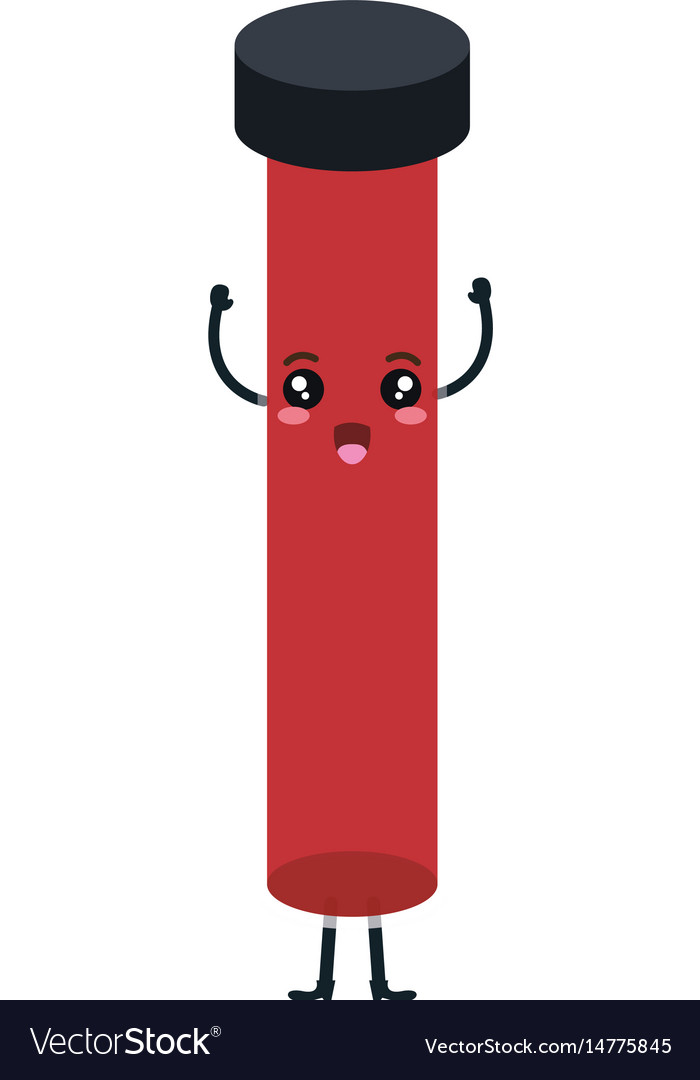 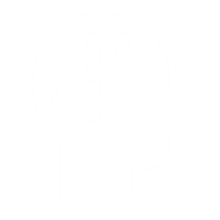 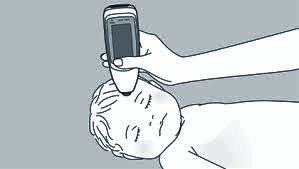 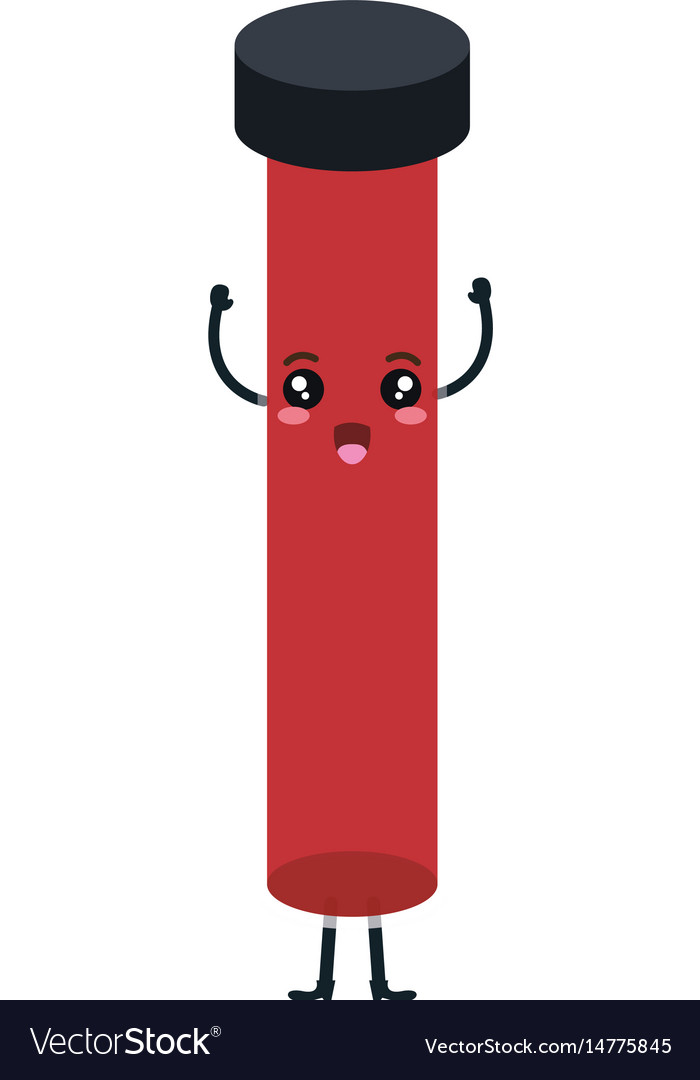 Intervention 2
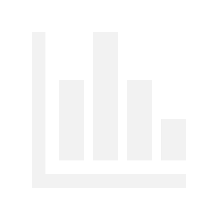 QUALITY IMPROVEMENT AIM
RESULTS
Intervention 1
FDA Alert
Intervention 3
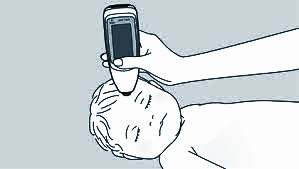 To reduce blood draws for TsB with a TcB measurement device at newborn follow up visits.
Project Limitations
Lab costs
Non- invasive
Single centre 
Single TcB measurement device
Homogenous, primarily Caucasian population
Efficient
Painful Procedure
Desired direction of change
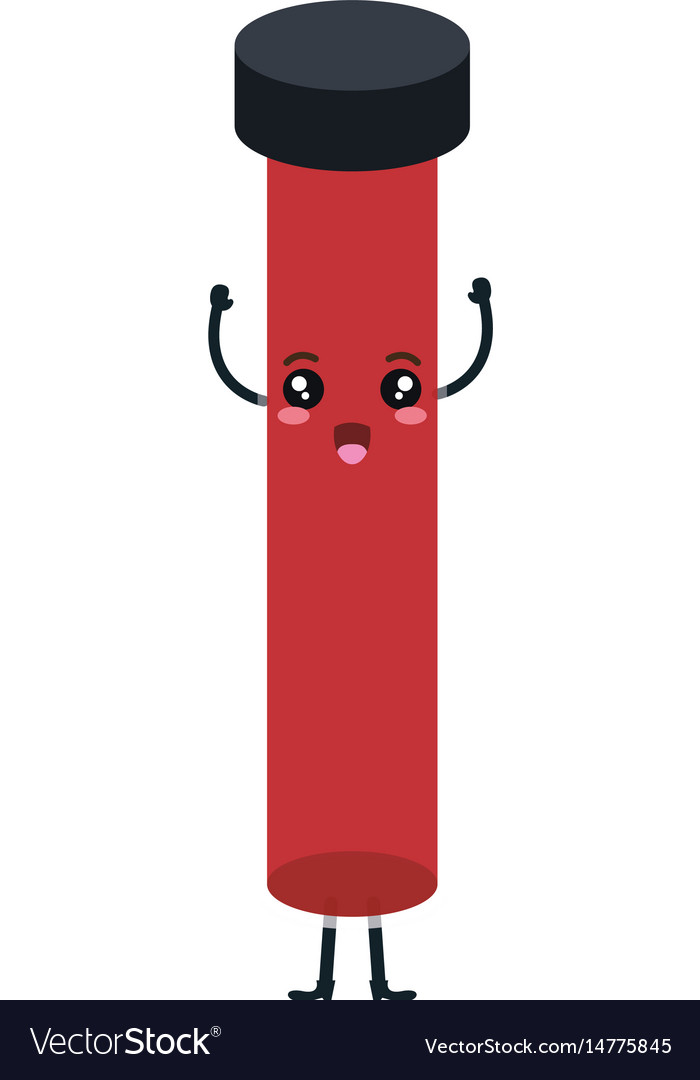 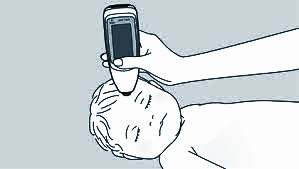 Post-implementation
Future Directions
Larger, diverse population
Longer post-intervention data collection
Stratification of TcB vs TsB based on providers’ expertise with device and level of training
Cost-
effective
Blood loss
Reduced serum draws
Wait time
Post-intervention PDSA Cycles
Data collection
TcB Device
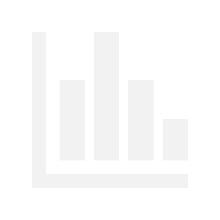 Desired direction of change
CONCLUSIONS
07-2016
Total Serum Bilirubin
Transcutaneous Bilirubin
01-2018
12-2018
Post-implementation
Population
A quality-improvement initiative to screen for treatable hyperbilirubinemia by transcutaneous bilirubinometry in the outpatient setting reduced the number of blood draws for TsB. The ease of use of transcutaneous bilirubinometry did not have the untoward effect of increasing follow up serum bilirubin measurements.
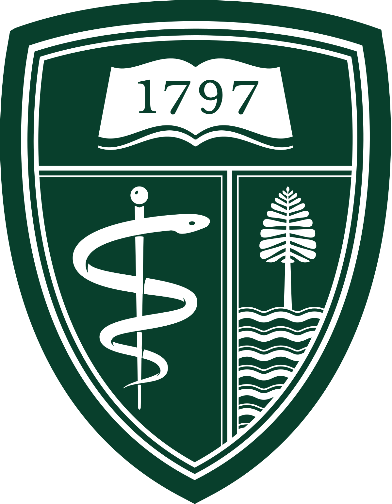 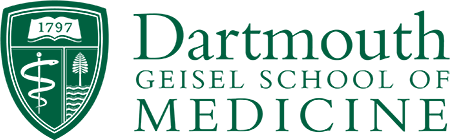 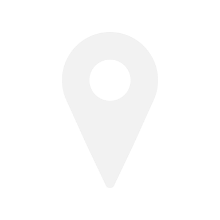 Pediatric Academic Societies Meeting 2019
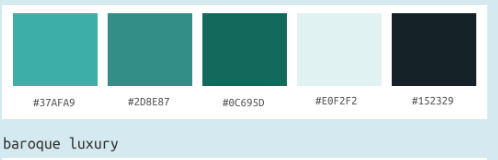 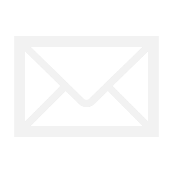 Keira.c.kilmartin@Hitchcock.org